Nouveau Testament 
Interlinéaire Grec – Français
 Écoutez et Apprenez le Grec du Nouveau Testament
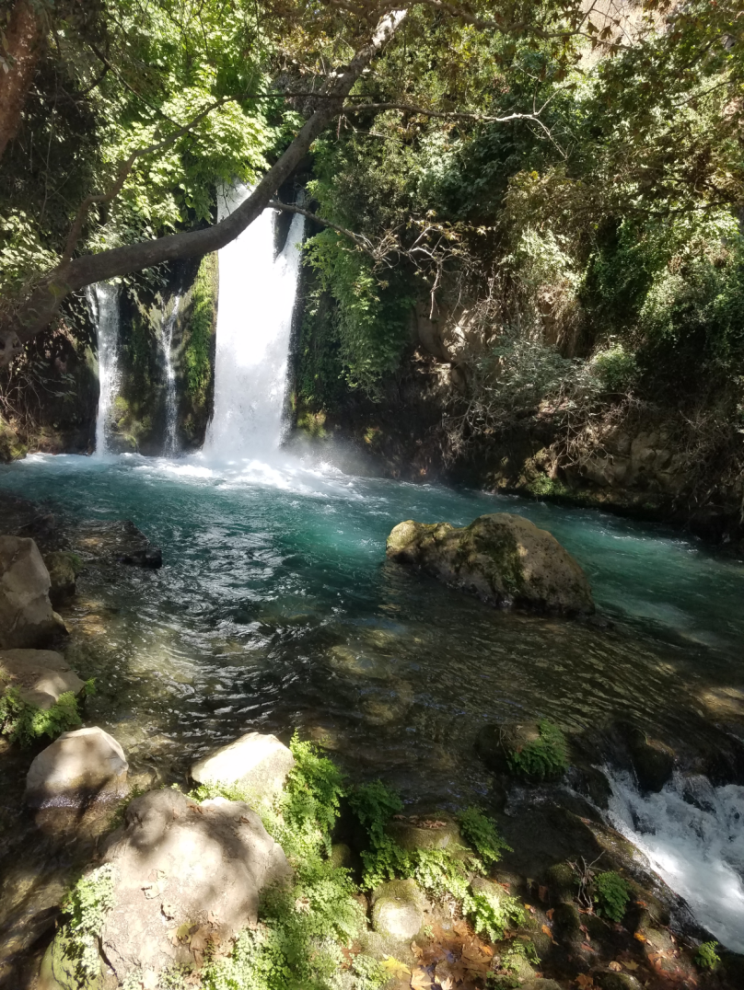 Apocalypse de JeanChapitre 18
מְקוֹר מַיִם חַיִּים 
ἡ πηγή ὕδατος ζωῆς 
The Spring of Living Water 
생명수 샘  生命水的泉源
La Fuente de Agua Viva
La Source d'Eau Vive
Die Quelle Lebendigen Wassers 
Fonte de Água Viva
‎ يَنْبُوعَ الْمِيَاهِ الْحَيَّةِ،
Préparé et récité par Ezra Kim, Ph.D.
Apocalypse 18:1 
   Μετὰ ταῦτα  εἶδον  ἄλλον ἄγγελον
        après           cela            je vis        un autre          ange
    καταβαίνοντα  ἐκ τοῦ οὐρανοῦ 
                descendre                       du                   ciel 
         ἔχοντα  ἐξουσίαν  μεγάλην, 
                  qui avait        une autorité             grande
    καὶ ἡ γῆ  ἐφωτίσθη  ἐκ τῆς δόξης αὐτοῦ.
          et    la  terre       fut éclairée          de     la         gloire             sa


	NEG 18:1 Après cela, je vis descendre du ciel un autre ange, qui avait une grande autorité; et la terre fut éclairée de sa gloire.        /      BFC 18:1 Après cela, je vis un autre ange descendre du ciel. Il avait un grand pouvoir, et sa splendeur illumina la terre entière.
Apocalypse 18:2
    καὶ ἔκραξεν  ἐν ἰσχυρᾷ  φωνῇ  λέγων· 
         et        il cria           de         forte       une  voix      disant
    ἔπεσεν      ἔπεσεν    Βαβυλὼν  ἡ μεγάλη, 
  elle est tombée   elle est tombée    Babylone      la      grande
 καὶ  ἐγένετο  κατοικητήριον  δαιμονίων  καὶ φυλακὴ παντὸς 
  et   elle est devenue         une habitation          de démons          et     un repaire      de tout 
πνεύματος ἀκαθάρτου καὶ φυλακὴ παντὸς ὀρνέου ἀκαθάρτου 
       esprit                     impur                et      un repaire      de tout        oiseau               impur 
  [καὶ φυλακὴ παντὸς θηρίου ἀκαθάρτου]  καὶ μεμισημένου,
        et    un repaire      de tout        animal             impur                     et           odieux
	NEG 18:2 Il cria d'une voix forte, disant: Elle est tombée, elle est tombée, Babylone la grande ! Elle est devenue une habitation de démons, un repaire de tout esprit impur, un repaire de tout oiseau impur et odieux, 
	BFC 18:2 Il cria avec force: «Elle est tombée, elle est tombée la grande Babylone! Maintenant, c'est un lieu habité par des démons, un refuge pour toutes sortes d'esprits mauvais; c'est là que vivent toutes sortes d'oiseaux et d'animaux impurs et répugnants.
Apocalypse 18:3 
 ὅτι ἐκ τοῦ οἴνου τοῦ θυμοῦ τῆς πορνείας αὐτῆς
 parce que  du            vin        de la    fureur      de la     débauche         sa
  πέπωκαν πάντα τὰ ἔθνη καὶ οἱ βασιλεῖς τῆς γῆς
         ont bu           toutes    les  nations     et    les        rois            de la  terre
    μετ᾽ αὐτῆς  ἐπόρνευσαν  καὶ οἱ ἔμποροι  τῆς  γῆς 
       avec       elle   se sont livrés à la débauche  et  les   marchands     de la   terre
  ἐκ τῆς δυνάμεως τοῦ στρήνους αὐτῆς ἐπλούτησαν.
    par    la         puissance        de le         luxe                son          se sont enrichis

   	          NEG 18:3 parce que toutes les nations ont bu du vin de la fureur de sa débauche, que les rois de la terre se sont livrés avec elle à la débauche, et que les marchands de la terre se sont enrichis par la puissance de son luxe.
 	          BFC 18:3 Toutes les nations ont bu le vin de sa furieuse immoralité. Les rois de la terre se sont livrés à l'immoralité avec elle et les marchands de la terre se sont enrichis de son luxe démesuré.»
Apocalypse 18:4 
  Καὶ ἤκουσα  ἄλλην φωνὴν ἐκ τοῦ οὐρανοῦ
      et     j'entendis    une autre       voix            du                 ciel 
  λέγουσαν·       ἐξέλθατε ὁ λαός μου  ἐξ αὐτῆς 
        qui disait                       sortez         le  peuple   mon   du milieu d'elle
   ἵνα   μὴ  συγκοινωνήσητε  ταῖς ἁμαρτίαις  αὐτῆς, 
afin que ne pas    vous participiez                 à les          péchés               ses 
     καὶ  ἐκ τῶν πληγῶν  αὐτῆς    ἵνα  μὴ    λάβητε,
          et       à      les         fléaux            ses       afin que  ne pas  vous ayez de part 

   	NEG 18:4 Et j'entendis du ciel une autre voix qui disait: Sortez du milieu d'elle, mon peuple, afin que vous ne participiez point à ses péchés, et que vous n'ayez point de part à ses fléaux.
	BFC 18:4 Puis j'entendis une autre voix qui venait du ciel et disait: «Sortez du milieu d'elle, mon peuple, afin de ne pas être complices de ses péchés et de ne pas subir avec elle les fléaux qui vont la frapper.
Apocalypse 18:5


 ὅτι ἐκολλήθησαν αὐτῆς αἱ ἁμαρτίαι 
    car       se sont accumulés                 ses         (les)        péchés 
         ἄχρι τοῦ  οὐρανοῦ 
                      jusqu'au                      ciel
 καὶ ἐμνημόνευσεν ὁ θεὸς τὰ ἀδικήματα αὐτῆς.
     et                s'est souvenu                le      Dieu    de les           iniquités                 ses



	NEG 18:5 Car ses péchés se sont accumulés jusqu'au ciel, et Dieu s'est souvenu de ses iniquités.
	BFC 18:5 Car ses péchés se sont entassés jusqu'au ciel et Dieu n'a pas oublié ses ignobles actions.
Apocalypse 18:6 



 ἀπόδοτε αὐτῇ ὡς καὶ αὐτὴ ἀπέδωκεν
      payez                      la       comme aussi       elle               a payé
 καὶ διπλώσατε τὰ διπλᾶ κατὰ τὰ ἔργα αὐτῆς,
     et              rendez-lui               au double             selon      les    œuvres       ses
 ἐν τῷ ποτηρίῳ ᾧ ἐκέρασεν κεράσατε αὐτῇ διπλοῦν,
 dans   la          coupe               où      elle a versé               versez                    lui           au double

 	NEG 18:6 Payez -la comme elle a payé, et rendez -lui au double selon ses oeuvres. Dans la coupe où elle a versé, versez -lui au double.
	BFC 18:6 Traitez-la comme elle a traité les autres, payez-lui le double de ce qu'elle a fait. Remplissez sa coupe d'une boisson deux fois plus forte que celle qu'elle a fait boire aux autres.
Apocalypse 18:7 
 ὅσα ἐδόξασεν αὐτὴν καὶ ἐστρηνίασεν, 
 autant         elle s'est glorifiée               et      plongée dans le luxe
τοσοῦτον δότε αὐτῇ βασανισμὸν καὶ πένθος. 
      autant           donnez        lui            de tourment          et      de deuil
  ὅτι   ἐν τῇ καρδίᾳ αὐτῆς λέγει  ὅτι κάθημαι βασίλισσα 
parce que  en    le         coeur            son           elle dit    (que)   je suis assise          en reine 
    καὶ χήρα  οὐκ  εἰμὶ  καὶ πένθος  οὐ μὴ  ἴδω.
        et        veuve     ne pas    je suis      et       de deuil        ne jamais    je verrai 
 
	          NEG 18:7 Autant elle s 'est glorifiée et plongée dans le luxe, autant donnez -lui de tourment et de deuil. Parce qu'elle dit en son coeur: Je suis assise en reine, je ne suis point veuve, et je ne verrai point de deuil!              /        BFC 18:7 Infligez-lui autant de tourment et de malheur qu'elle s'est accordé de gloire et de luxe. Elle se dit en elle-même: ‹Je siège ici comme une reine, je ne suis pas veuve et je ne connaîtrai jamais le deuil.›
Apocalypse 18:8 

   διὰ τοῦτο ἐν μιᾷ ἡμέρᾳ ἥξουσιν 
      à cause de cela    en     un même jour       arriveront
 αἱ πληγαὶ αὐτῆς,      θάνατος καὶ πένθος 
  les       fléaux            ses                         la mort           et       le deuil
  καὶ λιμός,     καὶ ἐν πυρὶ κατακαυθήσεται, 
      et    la famine             et     par   le feu           elle sera consumée 
  ὅτι  ἰσχυρὸς  κύριος  ὁ θεὸς  ὁ κρίνας αὐτήν.
     car    il est puissant    le Seigneur    le    Dieu     celui      qui l'a jugée
 
	NEG 18:8 à cause de cela, en un même jour, ses fléaux arriveront, la mort, le deuil, et la famine, 
et elle sera consumée par le feu. Car il est puissant, le Seigneur Dieu qui l 'a jugée.    /      BFC 18:8 Voilà pourquoi les fléaux qui lui sont réservés vont tous s'abattre sur elle en un seul jour: maladie mortelle, deuil et famine; elle sera détruite par le feu. Car il est puissant le Seigneur Dieu qui l'a jugée.»
Apocalypse 18:9 

 Καὶ κλαύσουσιν καὶ κόψονται ἐπ᾽ αὐτὴν
     et           pleureront               et     se lamenteront    à cause d'elle  
                  οἱ βασιλεῖς  τῆς γῆς 
                              les           rois              de la    terre
   οἱ μετ᾽ αὐτῆς  πορνεύσαντες   καὶ στρηνιάσαντες, 
    qui    avec          elle        se sont livrés à la débauche    et       plongé dans le luxe
  ὅταν βλέπωσιν τὸν καπνὸν τῆς πυρώσεως αὐτῆς,
    quand         ils verront           la        fumée          de le      embrasement         son  

	NEG 18:9 Et tous les rois de la terre, qui se sont livrés avec elle à la débauche et au luxe, pleureront et se lamenteront à cause d'elle, quand ils verront la fumée de son embrasement.
	BFC 18:9 Les rois de la terre, qui se sont livrés avec elle à l'immoralité et au luxe, pleureront et se lamenteront à son sujet, quand ils verront la fumée de la ville incendiée.
Apocalypse 18:10 

   ἀπὸ μακρόθεν ἑστηκότες διὰ τὸν φόβον 
         de                loin                    se tenant              à cause de   la            peur 
 τοῦ βασανισμοῦ αὐτῆς λέγοντες· οὐαὶ οὐαί, 
    du            tourment                     son            ils diront          malheur  malheur 
     ἡ πόλις ἡ μεγάλη, Βαβυλὼν ἡ πόλις ἡ ἰσχυρά, 
         la      ville       la       grande              Babylone        la       ville       la    puissante
          ὅτι   μιᾷ    ὥρᾳ ἦλθεν ἡ κρίσις σου.
                  car  en une seule heure    est venu   le   jugement    ton


	NEG 18:10 Se tenant éloignés, dans la crainte de son tourment, ils diront: Malheur ! malheur ! La grande ville, Babylone, la ville puissante ! En une seule heure est venu ton jugement ! -    /      BFC 18:10 Ils se tiendront à bonne distance, par peur du châtiment qui est le sien, et ils diront: «Malheur! Quel malheur! O Babylone, ville grande et puissante! Une seule heure a suffi pour que la condamnation te frappe!»
Apocalypse 18:11 


       Καὶ  οἱ  ἔμποροι  τῆς  γῆς 
                et         les        marchands         de la      terre
   κλαίουσιν καὶ πενθοῦσιν  ἐπ᾽ αὐτήν, 
               pleurent             et           se lamentent        à cause   d'elle
   ὅτι  τὸν γόμον  αὐτῶν  οὐδεὶς  ἀγοράζει  οὐκέτι
  parce que   le        cargaison             leur          personne ne           achète                  pas plus



 	NEG 18:11 Et les marchands de la terre pleurent et sont dans le deuil à cause d'elle, parce que personne n'achète plus leur cargaison,
	BFC 18:11 Les marchands de la terre pleurent aussi et se lamentent à son sujet, parce que personne n'achète plus leurs marchandises:
Apocalypse 18:12 
    γόμον  χρυσοῦ  καὶ ἀργύρου  καὶ   λίθου   τιμίου 
    cargaison        d'or           et       d'argent        et    de pierres   précieuses
     καὶ  μαργαριτῶν καὶ  βυσσίνου καὶ  πορφύρας 
         et          de perles           et       de fin lin        et       de pourpre 
   καὶ  σιρικοῦ   καὶ  κοκκίνου,  καὶ    πᾶν        ξύλον    θύϊνον 
      et       de soie          et       d'écarlate        et de toute espèce  de bois    de senteur
        καὶ     πᾶν      σκεῦος  ἐλεφάντινον  καὶ    πᾶν          σκεῦος
             et de toute espèce d'objets          d'ivoire                et   de toute espèce  d'objets
      ἐκ ξύλου τιμιωτάτου καὶ χαλκοῦ καὶ σιδήρου καὶ μαρμάρου,
        en     bois         très précieux     et    en bronze    et         en fer        et      en marbre
	
	NEG 18:12 cargaison d'or, d'argent, de pierres précieuses, de perles, de fin lin, de pourpre, de soie, d'écarlate, de toute espèce de bois de senteur, de toute espèce d'objets d'ivoire, de toute espèce d'objets en bois très précieux, en airain, en fer et en marbre,      //     BFC 18:12 or, argent, pierres précieuses et perles; fines toiles de lin, précieuses étoffes rouges et écarlates, soie; toute sorte de bois rares, toute espèce d'objets en ivoire, bois précieux, bronze, fer ou marbre;
Apocalypse 18:13 

  καὶ κιννάμωμον καὶ ἄμωμον καὶ θυμιάματα 
     et            de cannelle            et     d'aromates      et        de parfums
 καὶ μύρον καὶ λίβανον καὶ οἶνον καὶ ἔλαιον 
    et     de myrrhe     et        d'encens         et        de vin       et        d'huile
  καὶ σεμίδαλιν καὶ σῖτον καὶ κτήνη καὶ πρόβατα, 
     et      de fine farine        et      de blé      et    de bœufs    et        de brebis
 καὶ ἵππων καὶ ῥεδῶν καὶ σωμάτων, καὶ ψυχὰς ἀνθρώπων.
   et    de chevaux   et      de chars      et        de corps              et    même vies       humaines
 
	NEG 18:13 de cannelle, d'aromates, de parfums, de myrrhe, d'encens, de vin, d'huile, de fine farine, de blé, de boeufs, de brebis, de chevaux, de chars, de corps et d'âmes d'hommes.
 	BFC 18:13 cannelle et autres épices, parfums, myrrhe et encens; vin, huile, farine et blé; boeufs et moutons, chevaux et chars, esclaves et même vies humaines.
Apocalypse 18:14 

 καὶ ἡ ὀπώρα σου τῆς ἐπιθυμίας τῆς ψυχῆς 
    et    les      fruits            tes        du              désir                 de l'âme
  ἀπῆλθεν ἀπὸ σοῦ,  καὶ  πάντα τὰ λιπαρὰ 
    sont allés loin       de        toi            et    toutes les choses    délicates
            καὶ  τὰ λαμπρὰ  ἀπώλετο  ἀπὸ σοῦ 
                      et         les   magnifiques      sont perdues       pour      toi
           καὶ οὐκέτι   οὐ μὴ   αὐτὰ  εὑρήσουσιν.
                    et        pas plus          jamais               les              tu trouveras
  
	NEG 18:14  Les fruits que désirait ton âme sont allés loin de toi; et toutes les choses délicates et magnifiques sont perdues pour toi, et tu ne les trouveras plus.
	BFC 18:14 «Ah! dit-on, tous les produits que tu désirais ont disparu de chez toi, toutes tes richesses et ton luxe sont perdus pour toi, et on ne les retrouvera plus jamais!»
Apocalypse 18:15 



     Οἱ  ἔμποροι  τούτων   οἱ  πλουτήσαντες 
          les      marchands    de ces choses     qui        se sont enrichis          
 ἀπ᾽ αὐτῆς ἀπὸ μακρόθεν στήσονται διὰ τὸν φόβον 
    par       elle             de                loin                  se tiendront      à cause de la       peur 
 τοῦ βασανισμοῦ αὐτῆς  κλαίοντες καὶ  πενθοῦντες
    du             tourment                   son             ils pleureront        et         se lamenteront


	NEG 18:15 Les marchands de ces choses, qui se sont enrichis par elle, se tiendront éloignés, dans la crainte de son tourment; ils pleureront et seront dans le deuil,
	BFC 18:15 Les marchands qui se sont enrichis en faisant du commerce dans cette ville, se tiendront à bonne distance par peur du châtiment qui est le sien. Ils pleureront et se lamenteront;
Apocalypse 18:16 

  λέγοντες·   οὐαὶ οὐαί, ἡ πόλις ἡ μεγάλη, 
          diront               malheur  malheur   la       ville      la      grande
 ἡ περιβεβλημένη βύσσινον καὶ πορφυροῦν 
 qui              était vêtue                     de fin lin            et          de pourpre 
  καὶ κόκκινον  καὶ κεχρυσωμένη [ἐν] χρυσίῳ 
     et          d'écarlate          et                 parée                                 d 'or
                καὶ  λίθῳ   τιμίῳ  καὶ  μαργαρίτῃ,
                   et    de pierres   précieuses     et            de perles

 	NEG 18:16 et diront: Malheur ! malheur ! La grande ville, qui était vêtue de fin lin, de pourpre et d'écarlate, et parée d 'or, de pierres précieuses et de perles ! En une seule heure tant de richesses ont été détruites ! -
	BFC 18:16 ils diront: «Malheur! Quel malheur pour la grande ville! Elle était vêtue d'un fin tissu de lin, de précieuses étoffes rouges et écarlates, elle était chargée de bijoux d'or, de pierres précieuses et de perles.
Apocalypse 18:17-18 
17  ὅτι μιᾷ  ὥρᾳ  ἠρημώθη  ὁ τοσοῦτος πλοῦτος. 
        car  en une seule heure  ont été détruites       tant de                richesses
 Καὶ πᾶς κυβερνήτης καὶ πᾶς  ὁ  ἐπὶ τόπον πλέων 
    et      tous          les pilotes              et      tous ceux qui  vers ce lieu      naviguent
 καὶ ναῦται καὶ  ὅσοι   τὴν  θάλασσαν ἐργάζονται, 
    et      les marins    et    tous ceux qui   la              mer                      exploitent
ἀπὸ μακρόθεν ἔστησαν   18  καὶ ἔκραζον βλέποντες τὸν καπνὸν 
    de            loin                  se tenaient                    et     ils s'écriaient       en voyant             la          fumée 
τῆς πυρώσεως αὐτῆς λέγοντες· τίς ὁμοία  τῇ  πόλει τῇ μεγάλῃ;
de le      embrasement         son            ils diront       quelle  était semblable à la    ville        la         grande 
	NEG 18:16 ……. En une seule heure tant de richesses ont été détruites ! - 18:17 Et tous les pilotes, tous ceux qui naviguent vers ce lieu, les marins, et tous ceux qui exploitent la mer, se tenaient éloignés, 18:18 et ils s'écriaient, en voyant la fumée de son embrasement: Quelle ville était semblable à la grande ville?
	BFC 18:17 Et une seule heure a suffi pour que disparaisse toute cette richesse!» Tous les capitaines de navires et leurs passagers, les marins et tous ceux qui gagnent leur vie sur la mer, se tenaient à bonne distance 18:18 et s'écriaient en voyant la fumée de la ville incendiée: «Il n'y a jamais eu de ville aussi grande que celle-ci!»
Apocalypse 18:19 
καὶ ἔβαλον χοῦν ἐπὶ τὰς κεφαλὰς αὐτῶν καὶ ἔκραζον 
 et  ils jetaient de la poussière sur  le         tête               leur       et   ils pleuraient
 κλαίοντες καὶ πενθοῦντες λέγοντες·  οὐαὶ οὐαί, 
 se lamentaient    et           criaient                 disaient         malheur  malheur
ἡ πόλις ἡ μεγάλη, ἐν ᾗ ἐπλούτησαν πάντες οἱ ἔχοντες τὰ πλοῖα 
la     ville      la       grande         où       se sont enrichis      tous ceux  qui        ont          des  navires
ἐν τῇ θαλάσσῃ ἐκ τῆς τιμιότητος αὐτῆς, ὅτι μιᾷ ὥρᾳ ἠρημώθη.
sur   la             mer          par    le          opulence            son        car  une seule heure  elle a été détruite 

	NEG 18:19 Ils jetaient de la poussière sur leur tête, ils pleuraient et ils étaient dans le deuil, ils criaient et disaient: Malheur ! malheur ! La grande ville, où se sont enrichis par son opulence tous ceux qui ont des navires sur la mer, en une seule heure elle a été détruite !
	BFC 18:19 Ils se jetaient de la poussière sur la tête, ils pleuraient, se lamentaient et criaient: «Malheur! Quel malheur pour la grande ville! C'est de sa richesse que s'enrichissaient tous ceux qui ont des navires sur la mer. Et une seule heure a suffi pour que tout cela disparaisse!»
Apocalypse 18:20 



   Εὐφραίνου  ἐπ᾽ αὐτῇ,  οὐρανὲ 
             réjouis-toi                 sur         elle                  ciel 
  καὶ οἱ ἅγιοι καὶ οἱ ἀπόστολοι καὶ οἱ προφῆται, 
       et      les      saints         et      les            apôtres                 et      les         prophètes
      ὅτι ἔκρινεν ὁ θεὸς τὸ κρίμα ὑμῶν  ἐξ αὐτῆς.
           car    a fait justice   le     Dieu      la      jugeant       vous     contre    elle


	NEG 18:20 Ciel, réjouis -toi sur elle ! Et vous, les saints, les apôtres, et les prophètes, réjouissez-vous aussi! Car Dieu vous a fait justice en la jugeant.
	BFC 18:20 Réjouis-toi de sa destruction, ciel! Réjouissez-vous peuple de Dieu, apôtres et prophètes! Car Dieu l'a jugée pour le mal qu'elle vous a fait!
Apocalypse 18:21 
    Καὶ  ἦρεν εἷς ἄγγελος ἰσχυρὸς λίθον 
        alors       prit        un           ange               puissant     une pierre
        ὡς   μύλινον  μέγαν  καὶ  ἔβαλεν 
      semblable    à une meule      grande        et           il jeta 
 εἰς τὴν θάλασσαν λέγων·  οὕτως ὁρμήματι βληθήσεται 
  dans    la                 mer                en disant            ainsi         avec violence       sera précipitée 
   Βαβυλὼν  ἡ μεγάλη  πόλις  καὶ  οὐ μὴ  εὑρεθῇ    ἔτι.
        Babylone            la        grande            ville           et         jamais    elle sera trouvée   plus 

	NEG 18:21 Alors, un ange puissant prit une pierre semblable à une grande meule, et il la jeta dans la mer, en disant: Ainsi sera précipitée avec violence Babylone, la grande ville, et on ne la retrouvera plus.
	BFC 18:21 Alors un ange puissant prit une pierre semblable à une grande meule à blé et la jeta dans la mer en disant: «C'est ainsi que la grande ville de Babylone sera précipitée avec violence, et on ne la reverra plus jamais.
Apocalypse 18:22 
 καὶ φωνὴ κιθαρῳδῶν  καὶ μουσικῶν 
   et         le son    des joueurs de harpe    et       des musiciens 
καὶ αὐλητῶν καὶ σαλπιστῶν οὐ μὴ ἀκουσθῇ 
 et   des joueurs de flûte  et         de trompette           jamais     sera entendu 
 ἐν σοὶ ἔτι, καὶ πᾶς τεχνίτης πάσης τέχνης οὐ μὴ εὑρεθῇ 
 chez   toi     plus       et     aucun      artisan       quelconque   d'un métier    jamais     sera trouvé
  ἐν σοὶ ἔτι, καὶ φωνὴ μύλου οὐ μὴ ἀκουσθῇ ἐν σοὶ ἔτι,
  chez    toi     plus      et       le bruit   de la meule     jamais     sera entendu    chez   toi     plus


	NEG 18:22 Et l'on n'entendra plus chez toi les sons des joueurs de harpe, des musiciens, des joueurs de flûte et des joueurs de trompette. On ne trouvera plus chez toi aucun artisan d'un métier quelconque, on n'entendra plus chez toi le bruit de la meule;       //     BFC 18:22 On n'entendra plus jamais chez toi la musique des harpistes et des chanteurs, des joueurs de flûte et de trompette. On n'y trouvera plus aucun artisan quelconque; on n'y entendra plus le bruit de la meule à blé.
Apocalypse 18:23 

  καὶ φῶς  λύχνου  οὐ μὴ  φάνῃ  ἐν σοὶ  ἔτι, 
   et   la lumière  de la lampe   ne jamais    brillera    chez   toi      plus
καὶ φωνὴ νυμφίου καὶ νύμφης οὐ μὴ ἀκουσθῇ 
   et    la voix        de l'époux        et    de l'épouse    ne jamais  sera entendue
 ἐν σοὶ ἔτι·  ὅτι οἱ ἔμποροί σου ἦσαν οἱ μεγιστᾶνες τῆς γῆς, 
 chez  toi    plus       car    les   marchands      tes       étaient   les        grands               de la   terre
  ὅτι ἐν τῇ φαρμακείᾳ σου  ἐπλανήθησαν πάντα τὰ ἔθνη,
     car   par  les      enchantements     tes           ont été séduites          toutes       les   nations
 
	NEG 18:23 la lumière de la lampe ne brillera plus chez toi, et la voix de l'époux et de l'épouse ne sera plus entendue chez toi; car tes marchands étaient les grands de la terre, toutes les nations ont été séduites par tes enchantements,        //       BFC 18:23 La lumière de la lampe ne brillera plus jamais chez toi; on n'y entendra plus la voix des jeunes mariés. Tes marchands étaient les plus importants du monde, et par tes pratiques de magie tu as égaré tous les peuples.»
Apocalypse 18:24 








  καὶ ἐν αὐτῇ  αἷμα  προφητῶν  καὶ ἁγίων εὑρέθη 
      et      chez        elle        le sang           des prophètes           et       des saints    a été trouvé
     καὶ πάντων  τῶν  ἐσφαγμένων  ἐπὶ τῆς γῆς.
             et          de tous         ceux qui      ont été égorgés                  sur       la       terre



	NEG 18:24 et l'on a trouvé chez elle le sang des prophètes, des saints, et de tous ceux qui ont été égorgés sur la terre.
	BFC 18:24 C'est à Babylone qu'a coulé le sang des prophètes et du peuple de Dieu, le sang de tous ceux qui ont été massacrés sur la terre.